Детям о блокаде Ленинграда
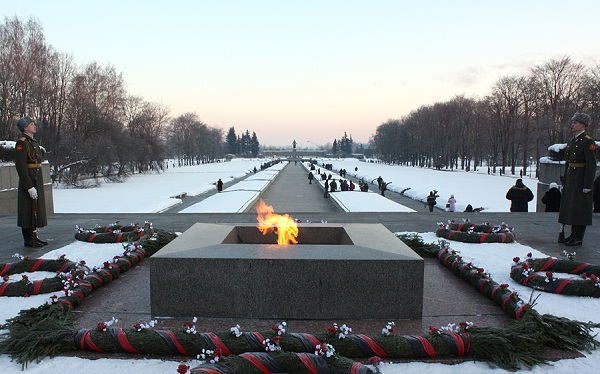 С тех пор прошло много дней , но ленинградцы очень хорошо помнят каждый из 900 дней блокады, так как каждый день был битвой за жизнь.
Фашисты решили уничтожить город , стереть его с лица земли , уничтожить ленинградцев.
Люди укрывали памятники от бомбёжек , чтобы их сохранить.
Какое – то время ещё работали школы. Дети сидели в пальто и шапках в  нетопленном  классе, голодные. Электричества  уже не было, в квартирах горели коптилки – баночки с  горючей жидкостью, в которые вставляли маленький фитилёк.
Очень тяжёлым  было снабжение продовольствием и водой.  Нормы на хлеб стали совсем низкие : рабочие в день получали 250 граммов хлеба , а дети и служащие  по 125  граммов хлеба.
Больше месяца прожили ленинградцы на таком пайке.
Очередь за хлебом
Кусочек хлеба был так мал, что вес его даже не ощущался в руке.
Жители истощённые голодом, обессилившие , жили в холодных квартирах с выбитыми стёклами, а зимой был – 41  градус, за водой ходили к реке Неве.
Шли днём и ночью по льду озера машины и доставляли в город тонны продовольствия, вооружения, боеприпасов.
Автомобильная дорога была названа «дорогой жизни». Она позволяла не только ввозить в город продовольствие , но и вывозить из города больных, детей, стариков и раненных.
В суровые дни блокады умерло от голода более 600 тысяч человек. Многие из них похоронены на Пискарёвском – мемориальном кладбище.
Много памятников в нашем городе посвящено этой трагичной странице его истории. Один из самых впечатляющих - Разорванное блокадное  кольцо.